TOÁN 1
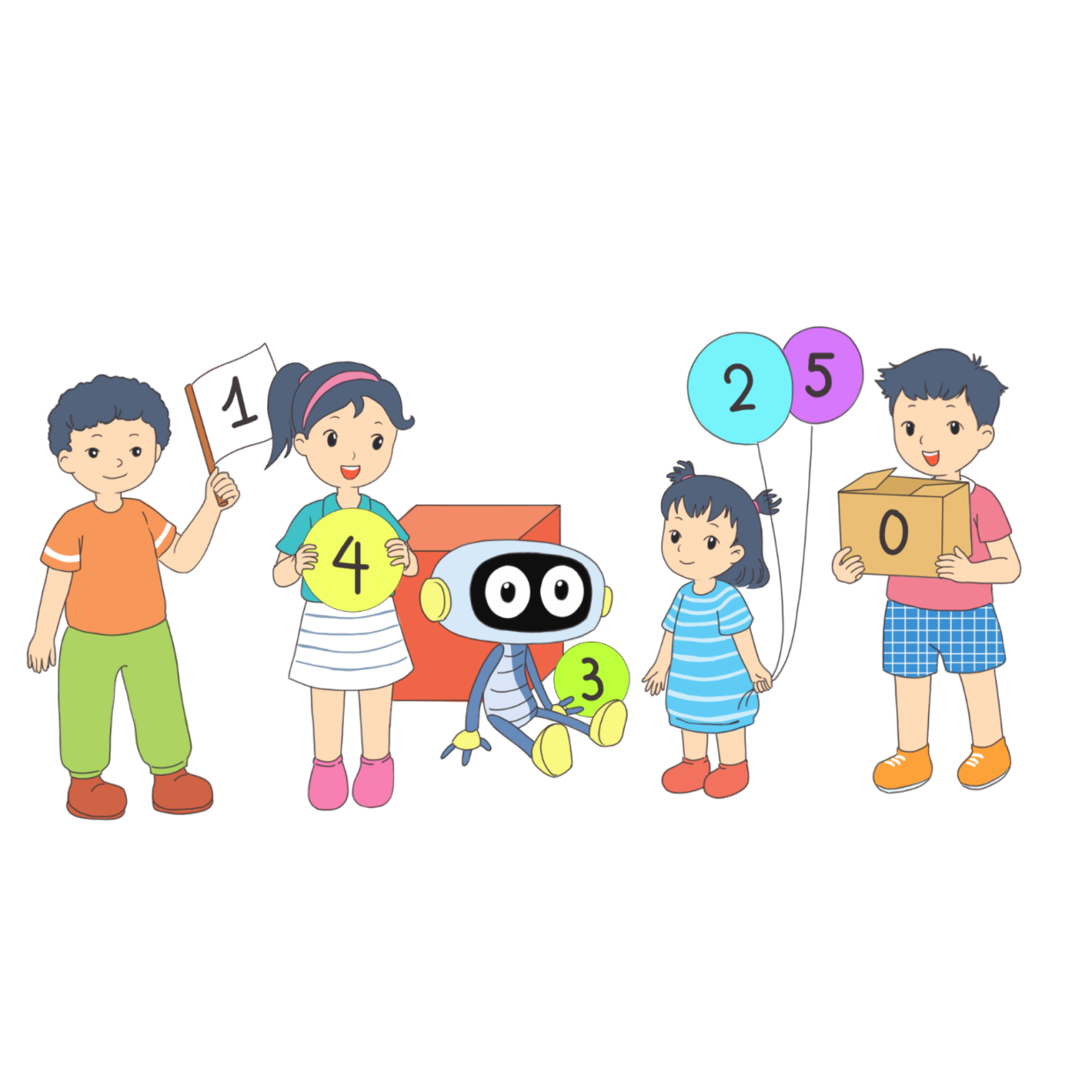 Khởi động
non
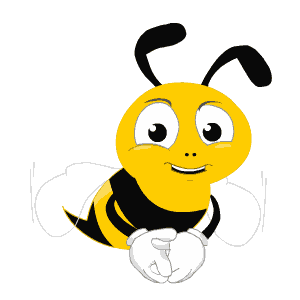 Ong
học
việc
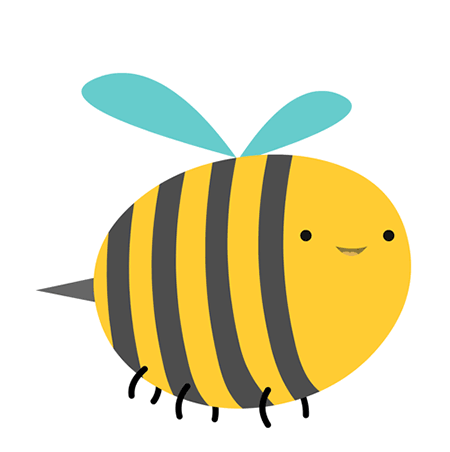 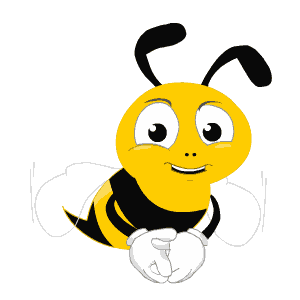 2
4
?
8
10
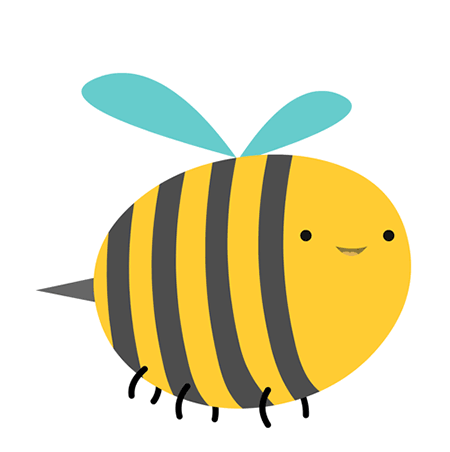 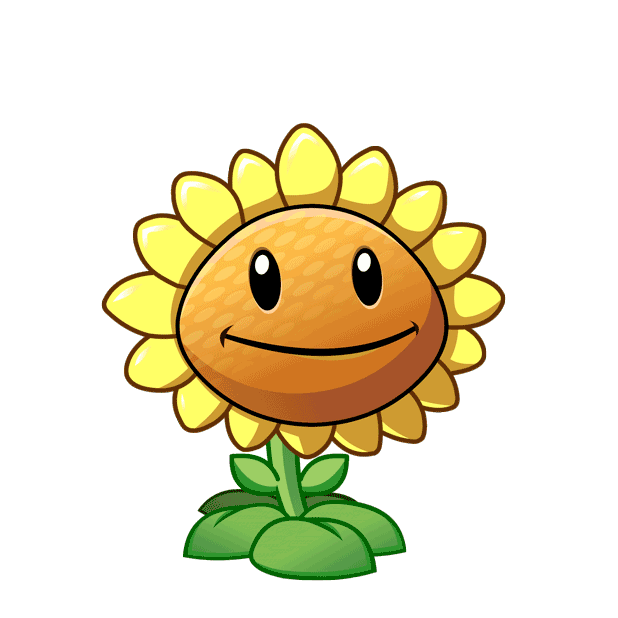 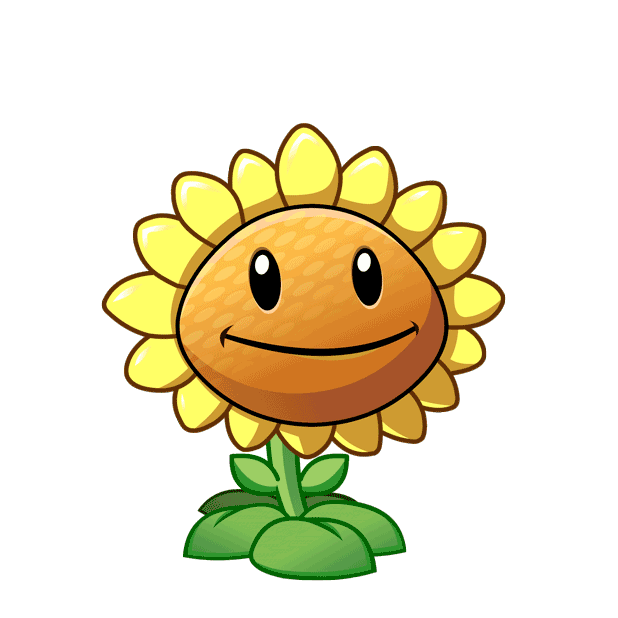 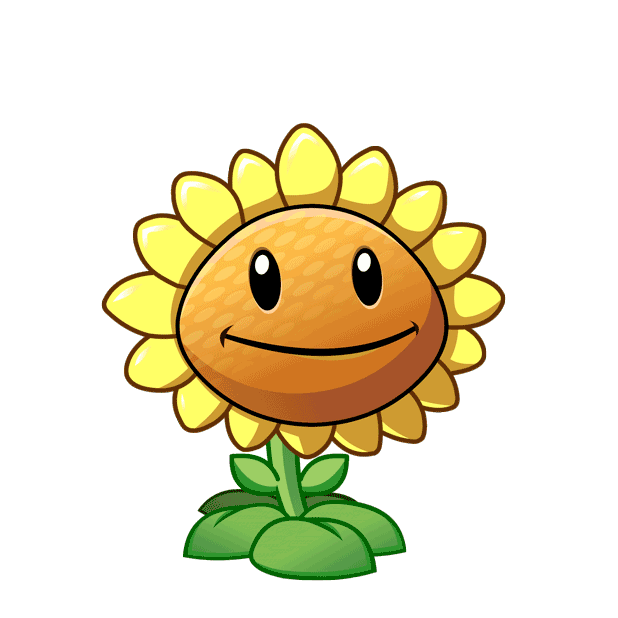 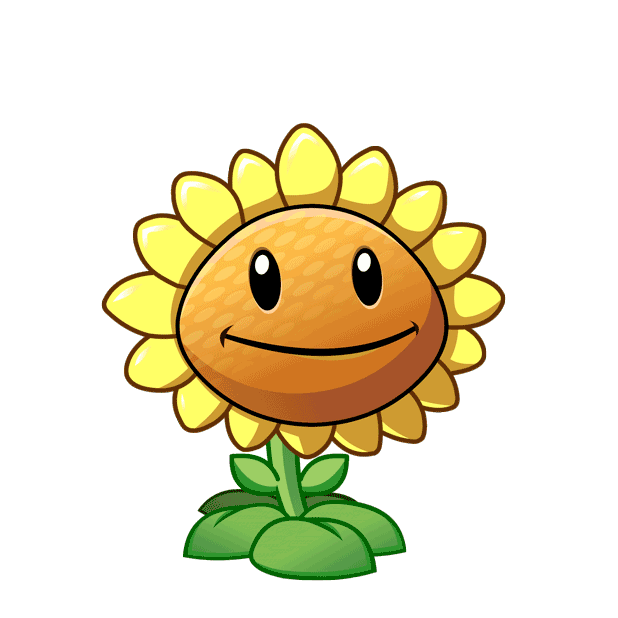 A. 6
B. 5
C. 7
D. 9
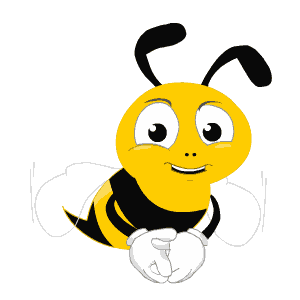 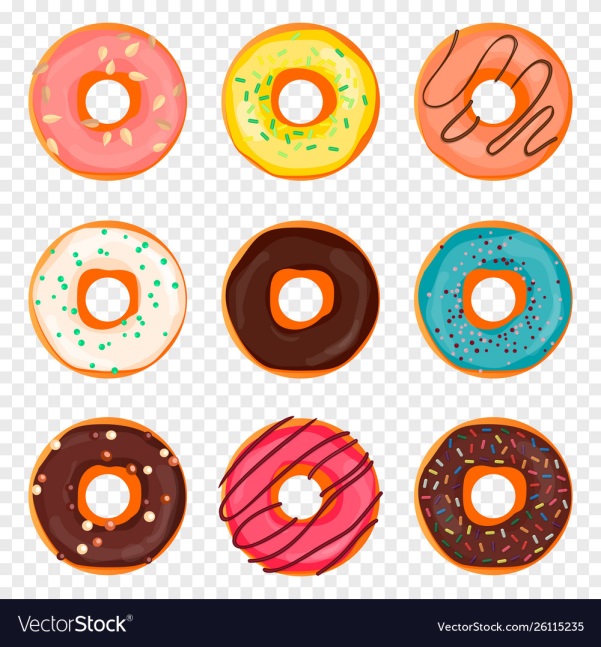 ?
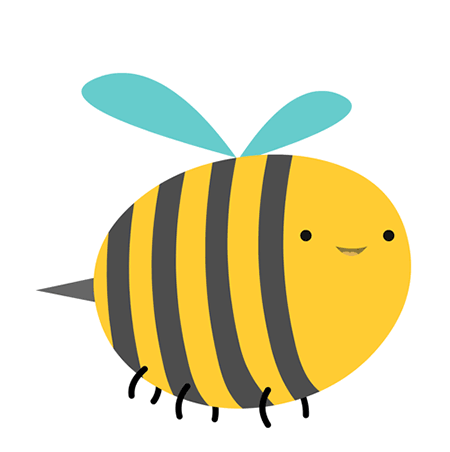 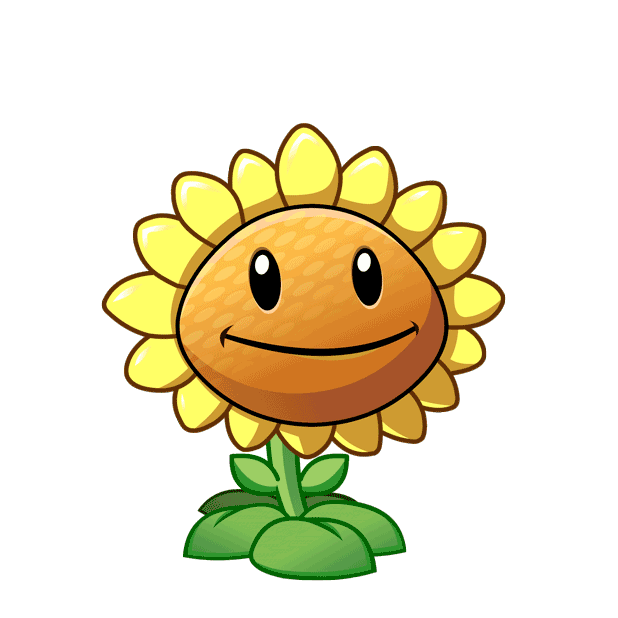 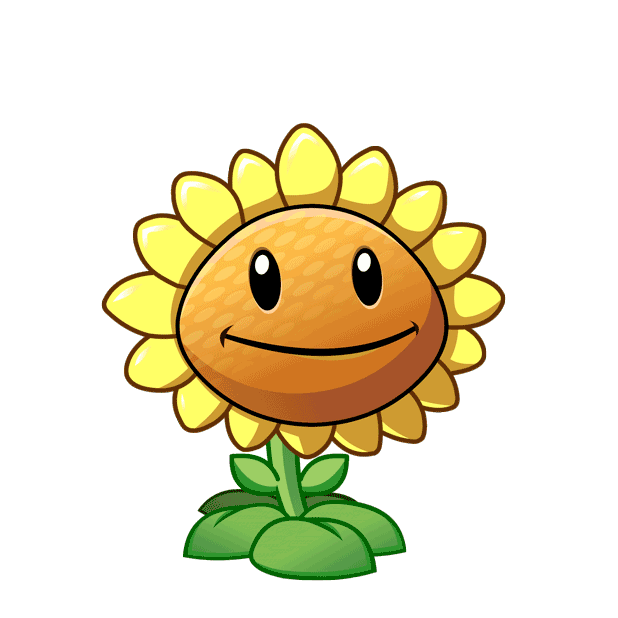 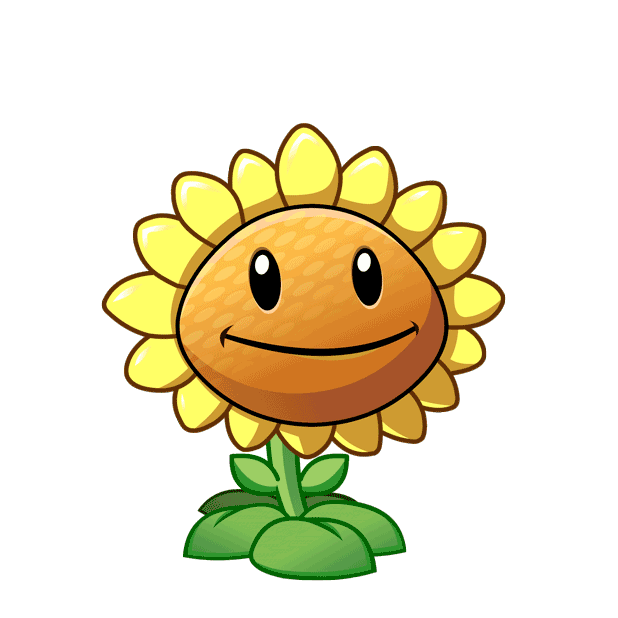 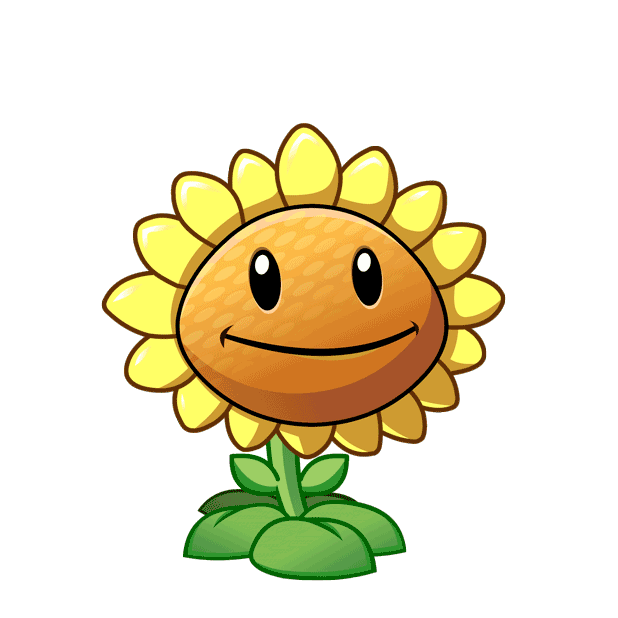 A. 8
B. 9
C. 10
D. 7
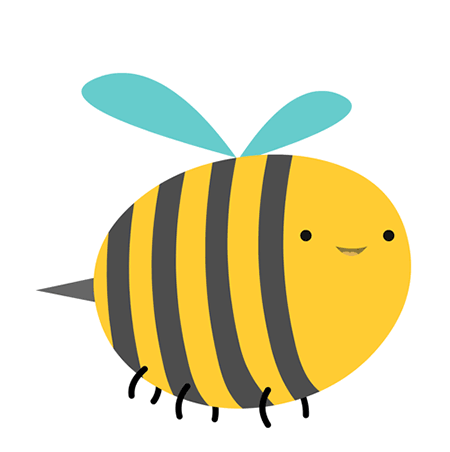 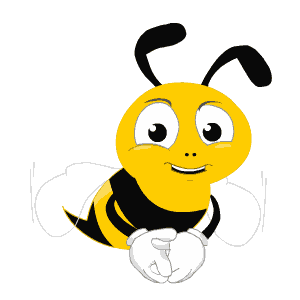 Em nhìn thấy mấy cây kẹo?
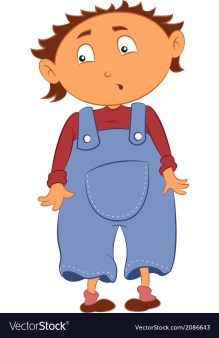 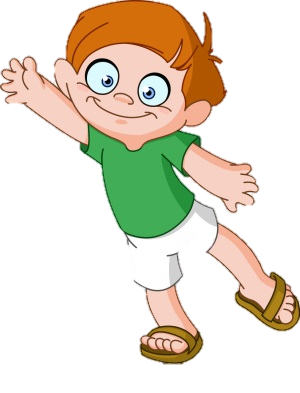 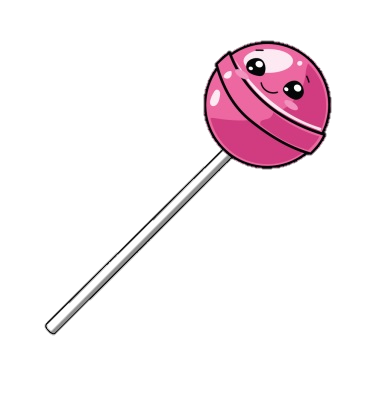 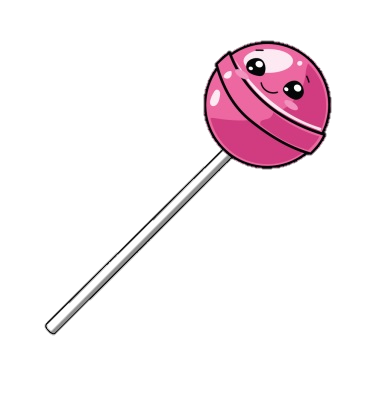 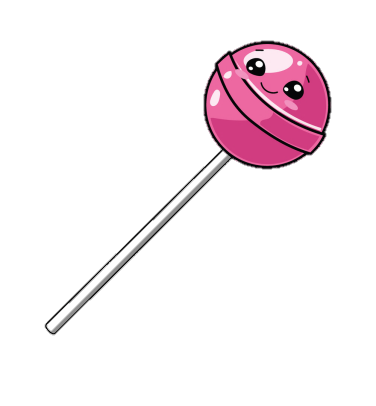 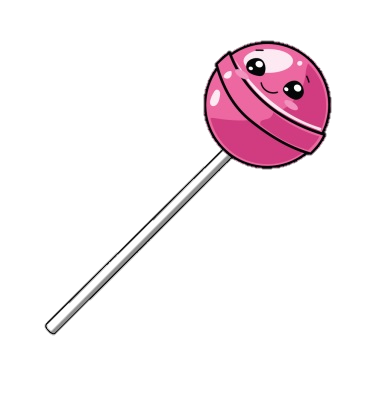 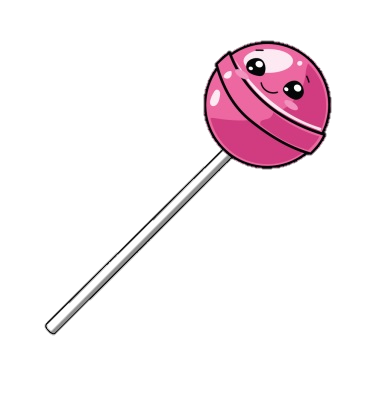 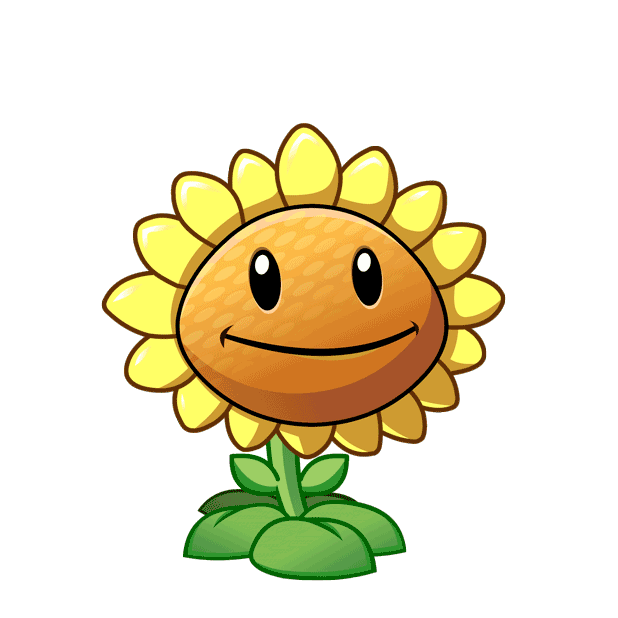 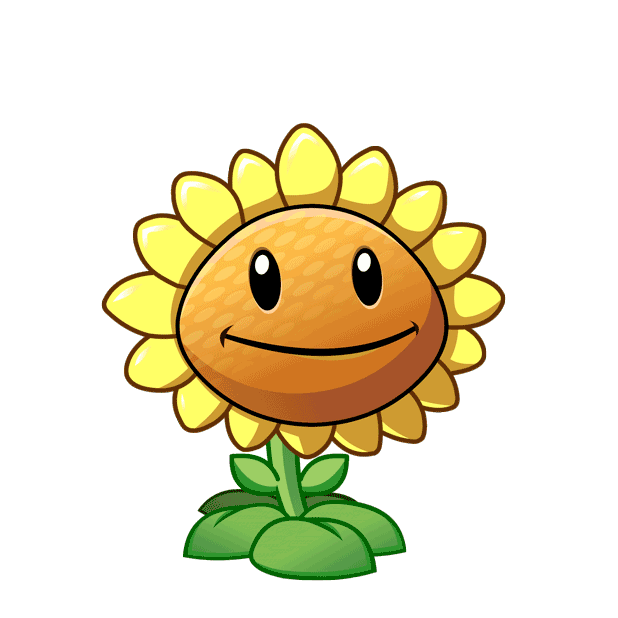 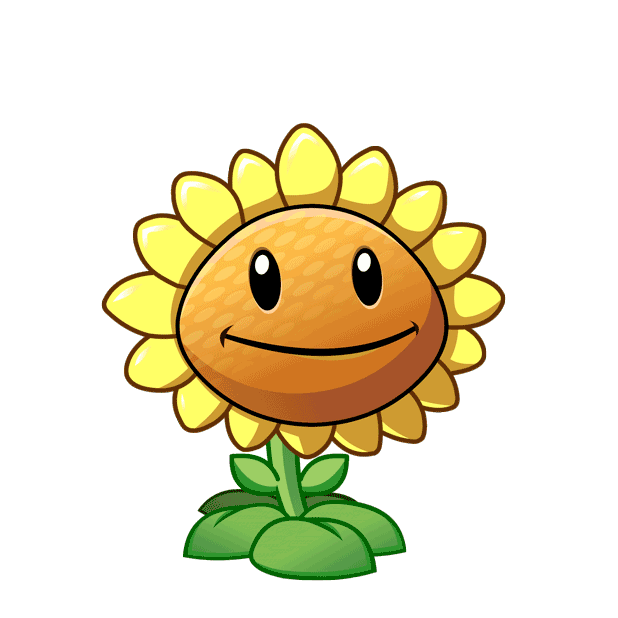 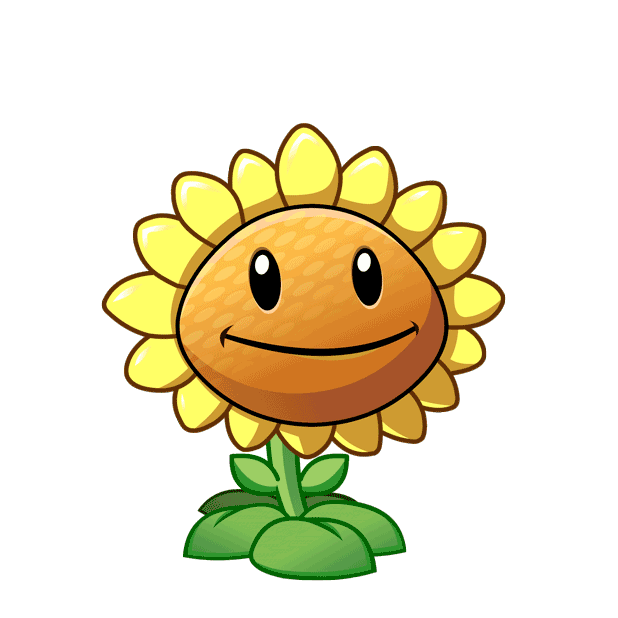 A. 2
B. 3
C. 5
D. 6
[Speaker Notes: Gv hỏi xem HS thích phần kẹo nào hơn? Vì sao? Rồi dẫn dắt vào bài học luôn.]
Bài 3
NHIỀU HƠN, ÍT HƠN, BẰNG NHAU
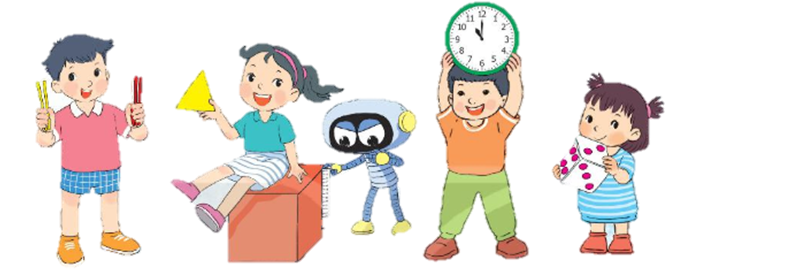 Sách Toán_trang 20
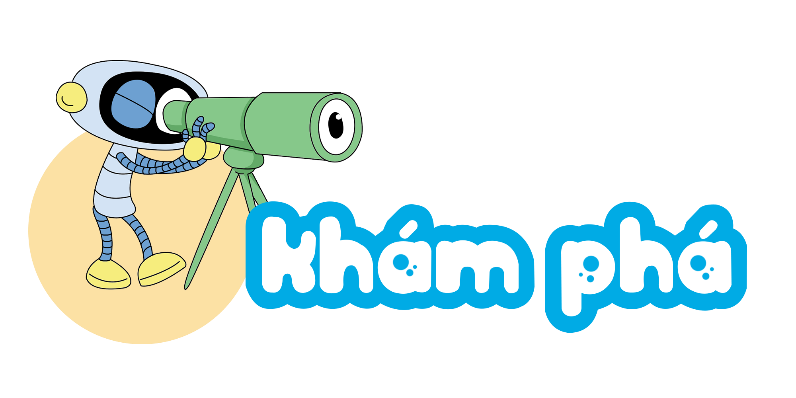 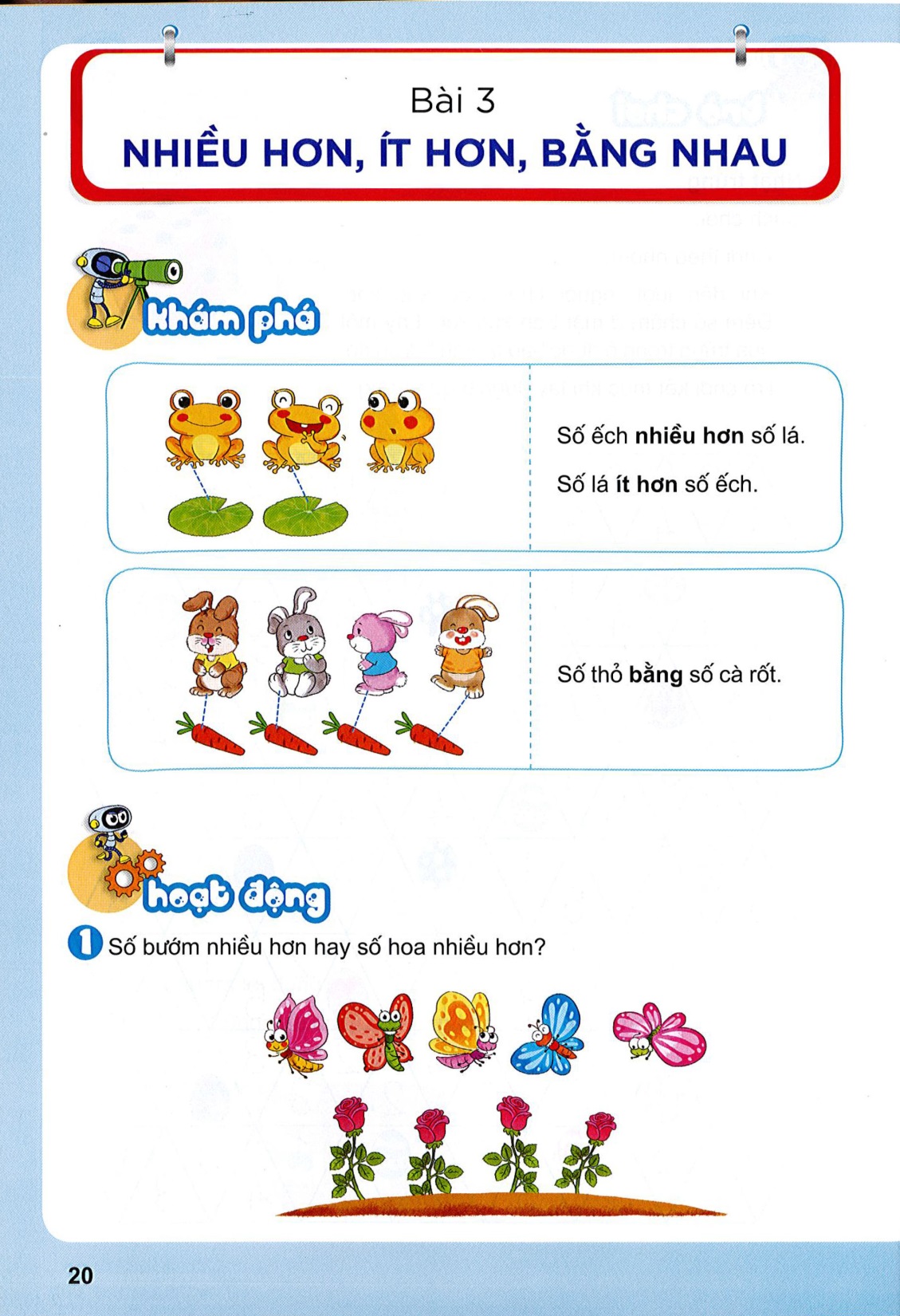 Số ếch nhiều hơn số lá.
Số lá ít hơn số ếch.
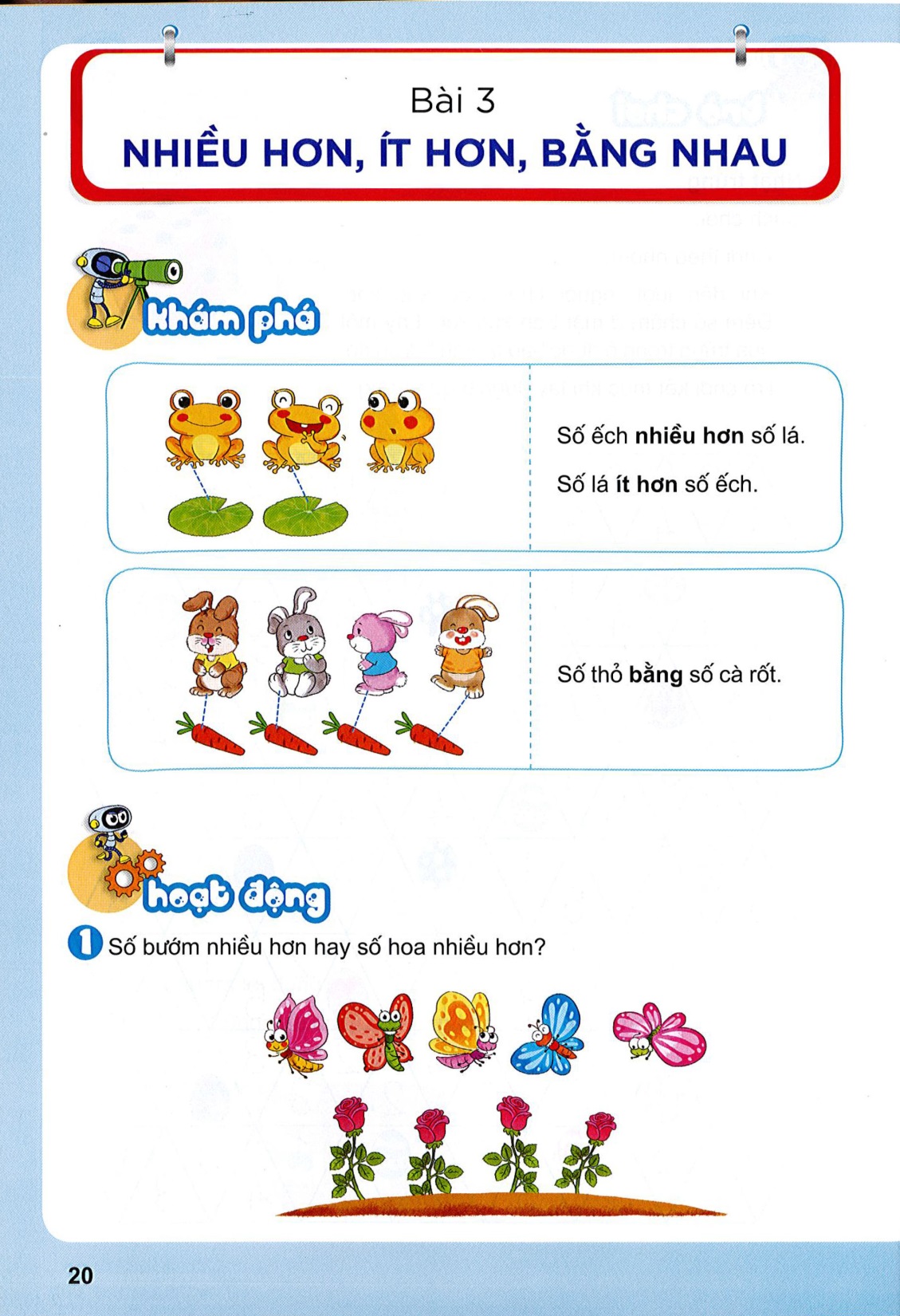 Số thỏ bằng số cà rốt.
[Speaker Notes: Gv chia nhỏ câu hỏi để khai thác nd]
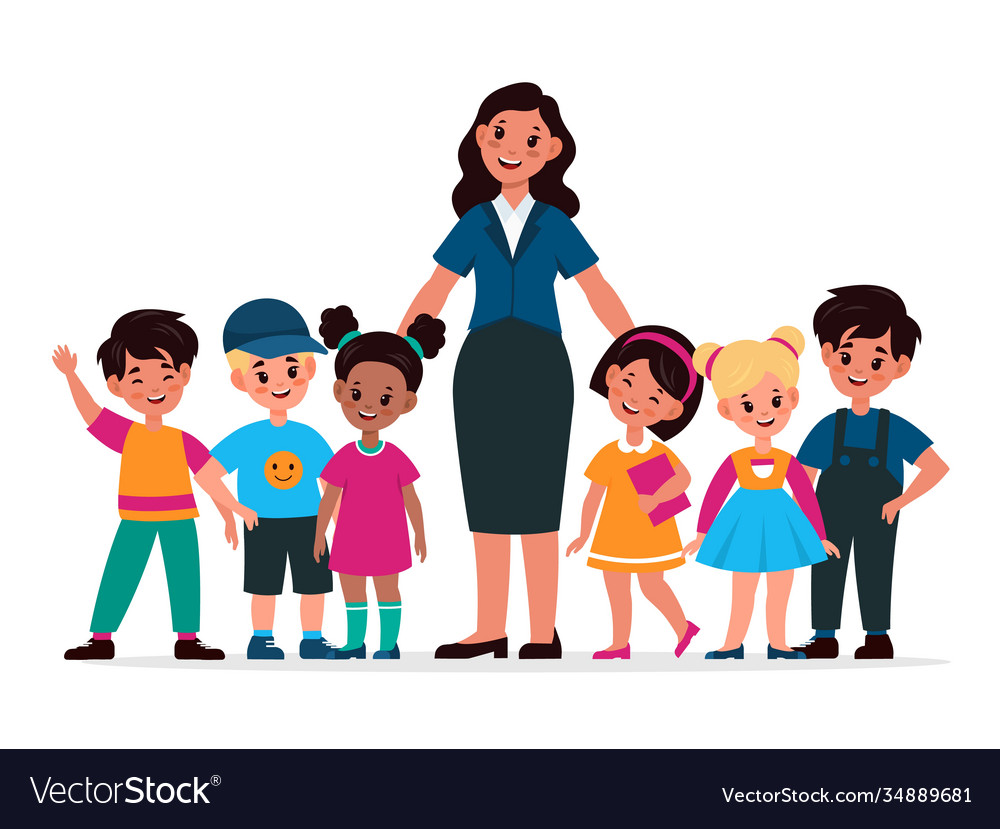 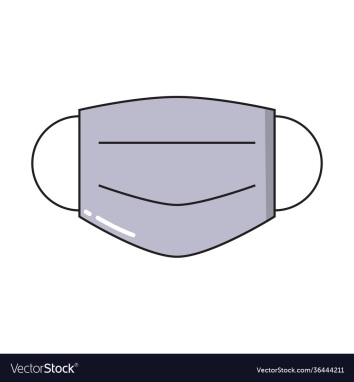 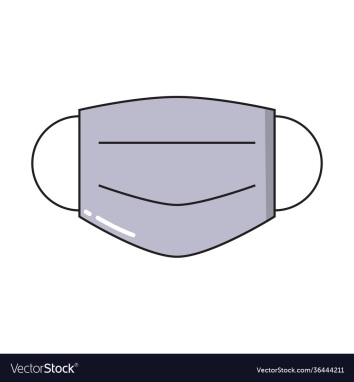 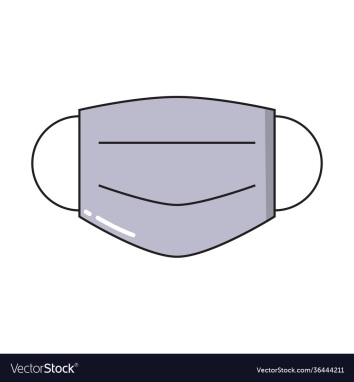 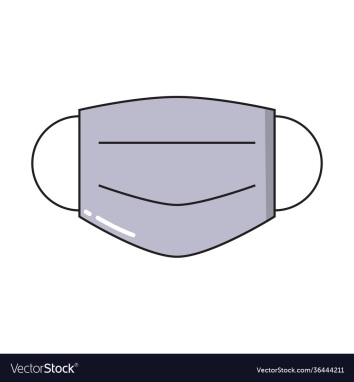 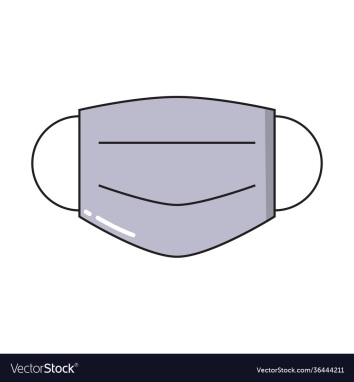 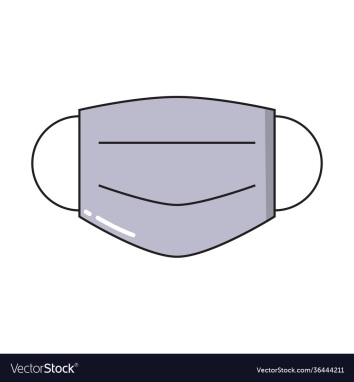 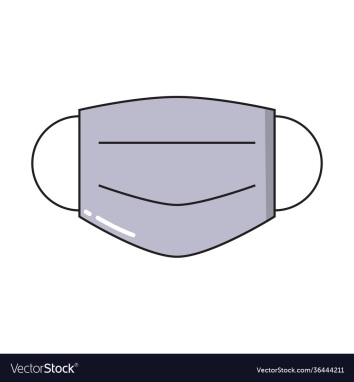 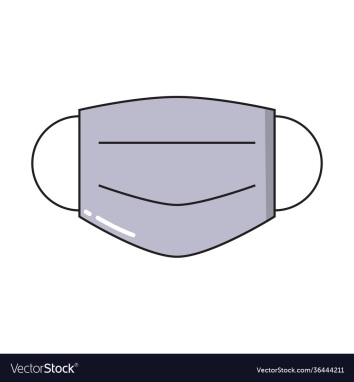 Số khẩu trang …………… số người.
nhiều hơn
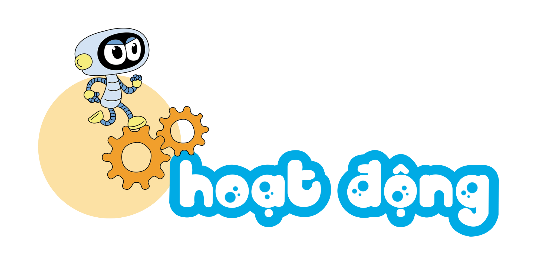 1
Số bướm nhiều hơn hay số hoa nhiều hơn?
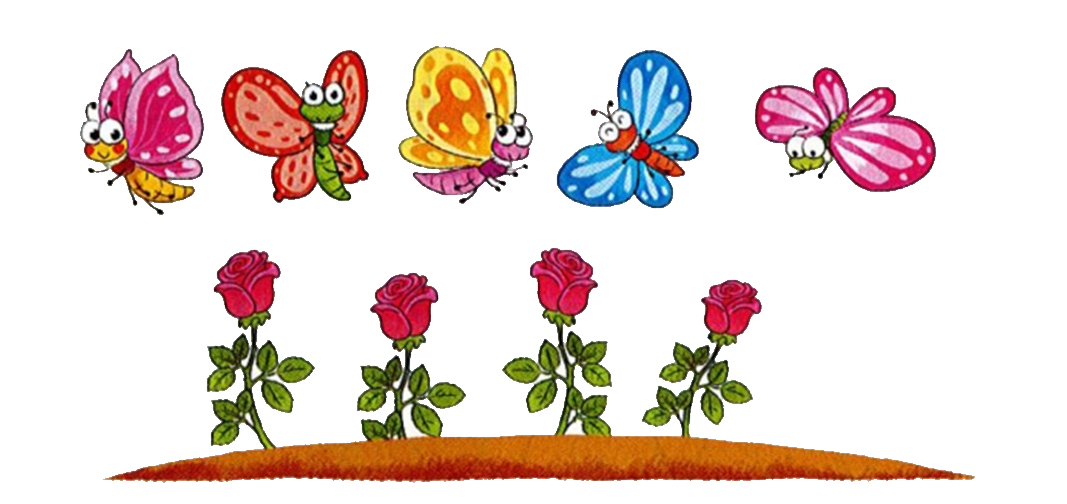 Số con bướm nhiều hơn số bông hoa.
2
Câu nào đúng?
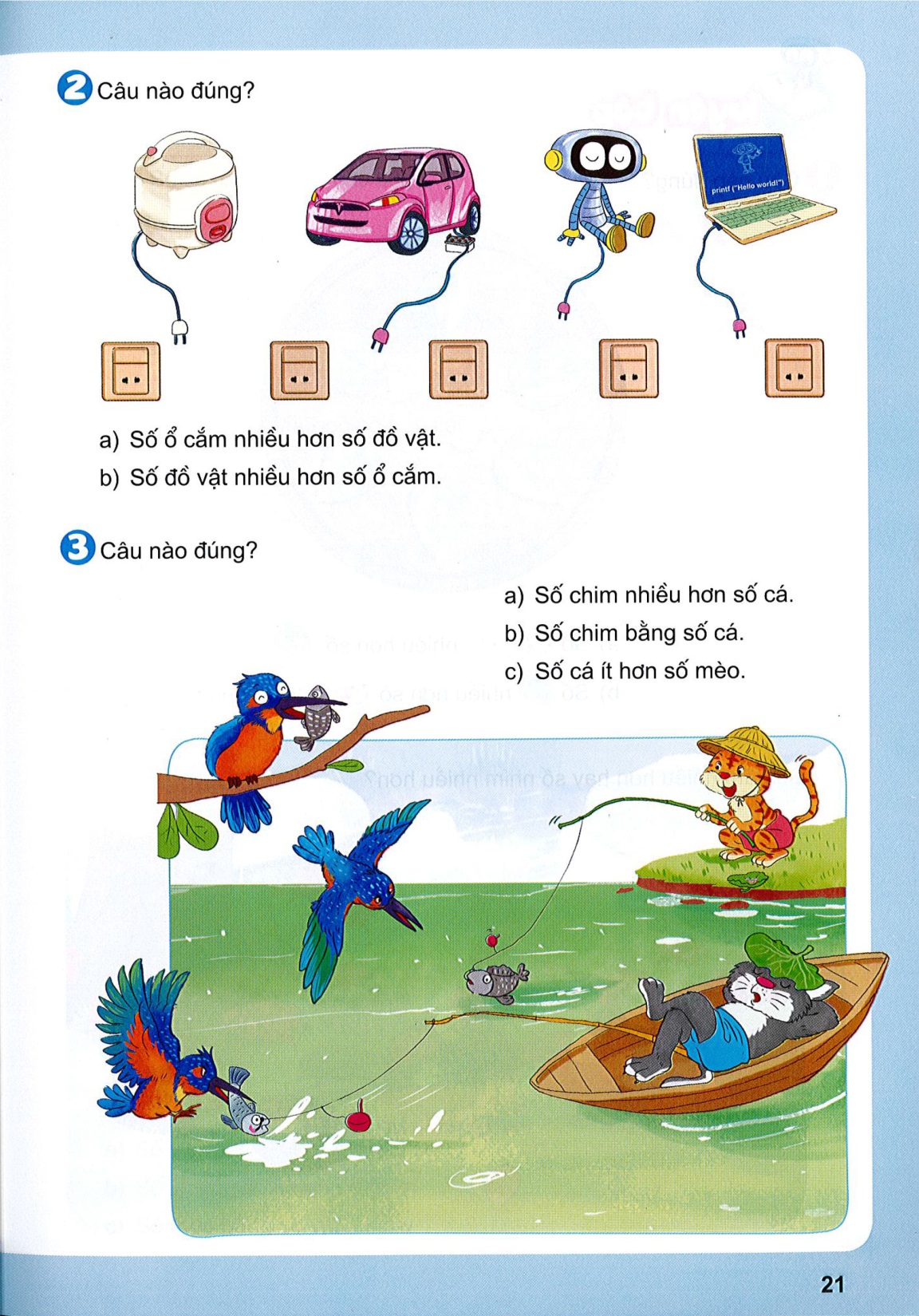 a) Số ổ cắm nhiều hơn số đồ vật.
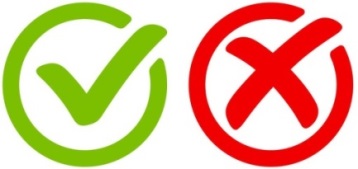 b) Số đồ vật nhiều hơn số ổ cắm.
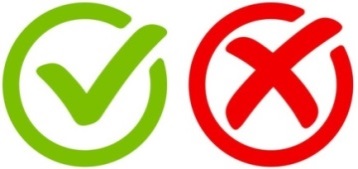 [Speaker Notes: Sách tham khảo]
a) Số chim nhiều hơn số cá.
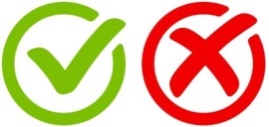 3
Câu nào đúng?
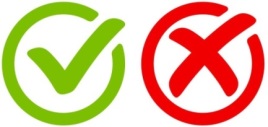 b) Số chim bằng số cá.
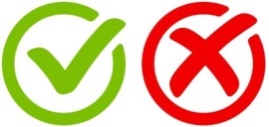 b) Số cá ít hơn số mèo.
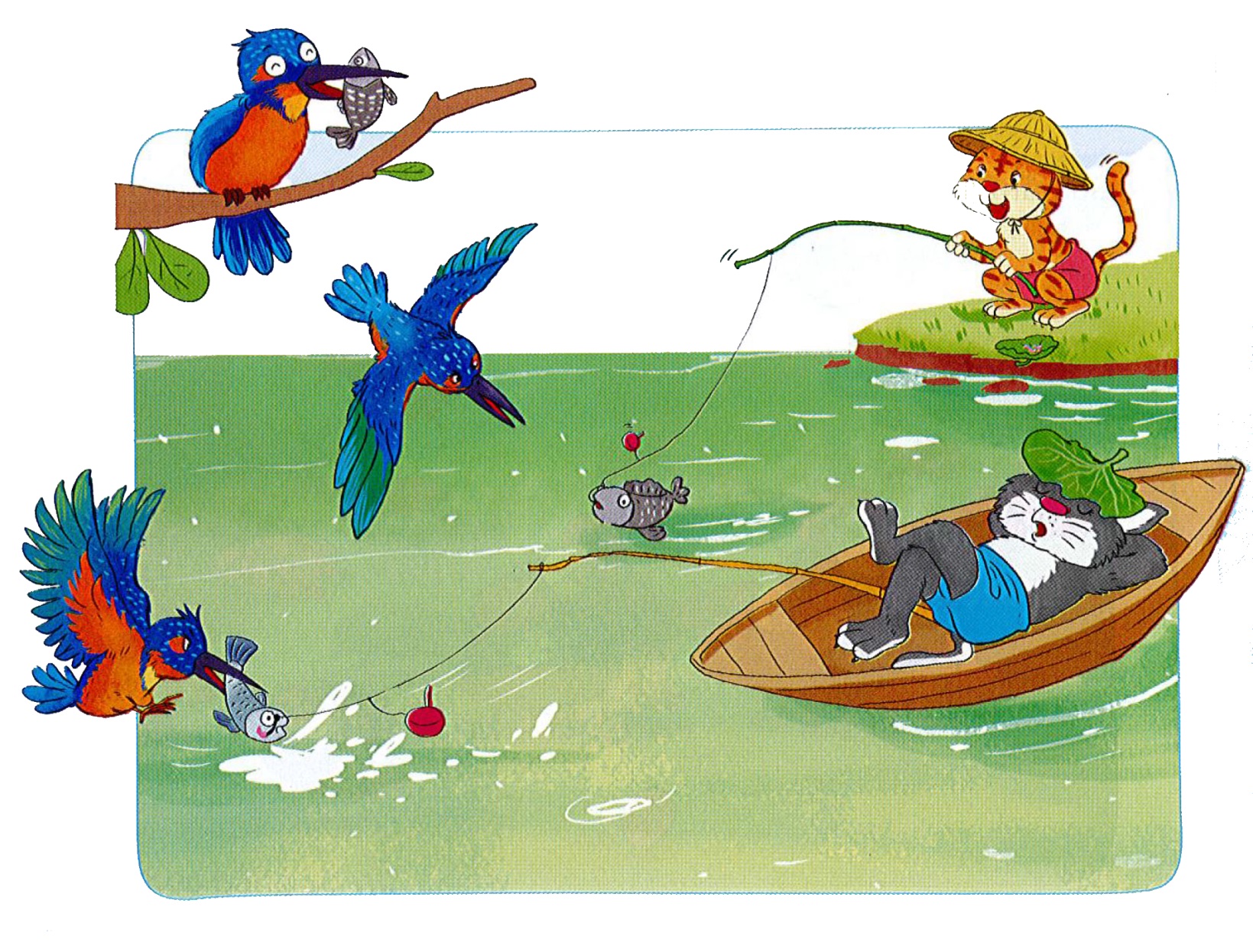 [Speaker Notes: Sách tham khảo]
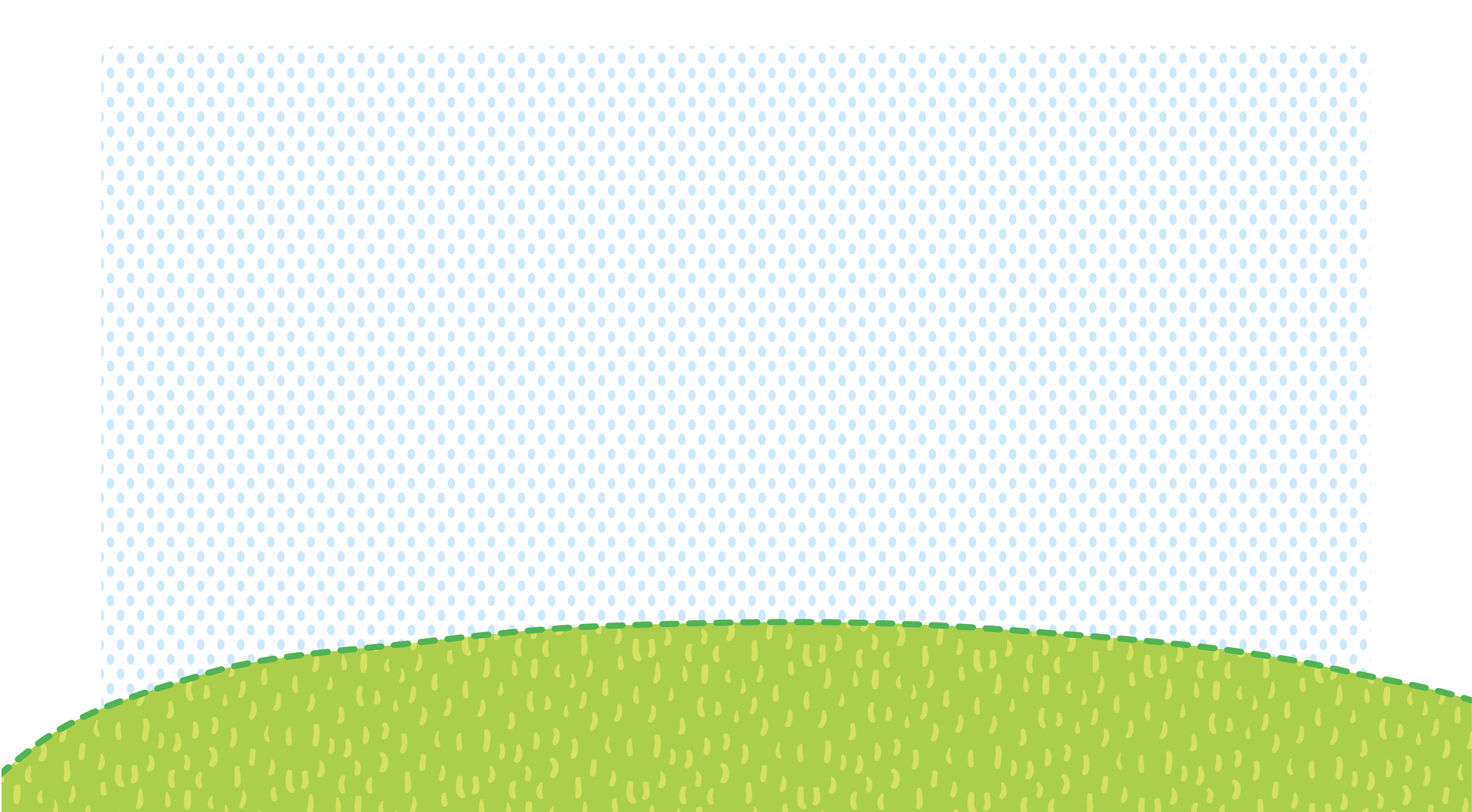 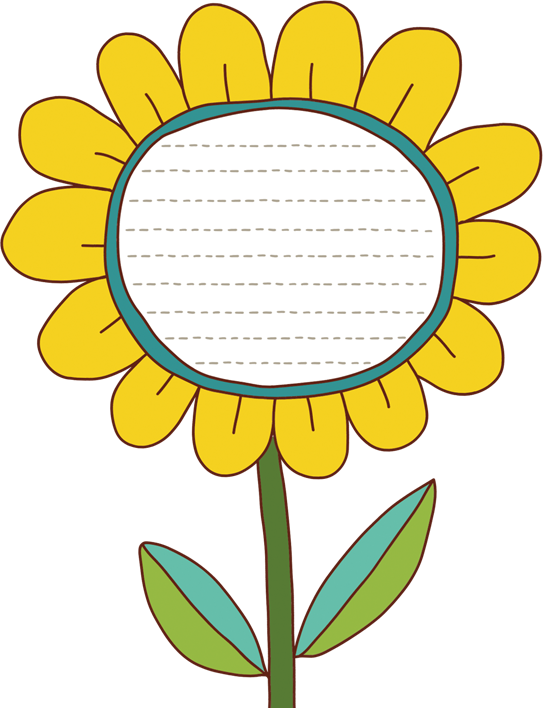 CỦNG CỐ
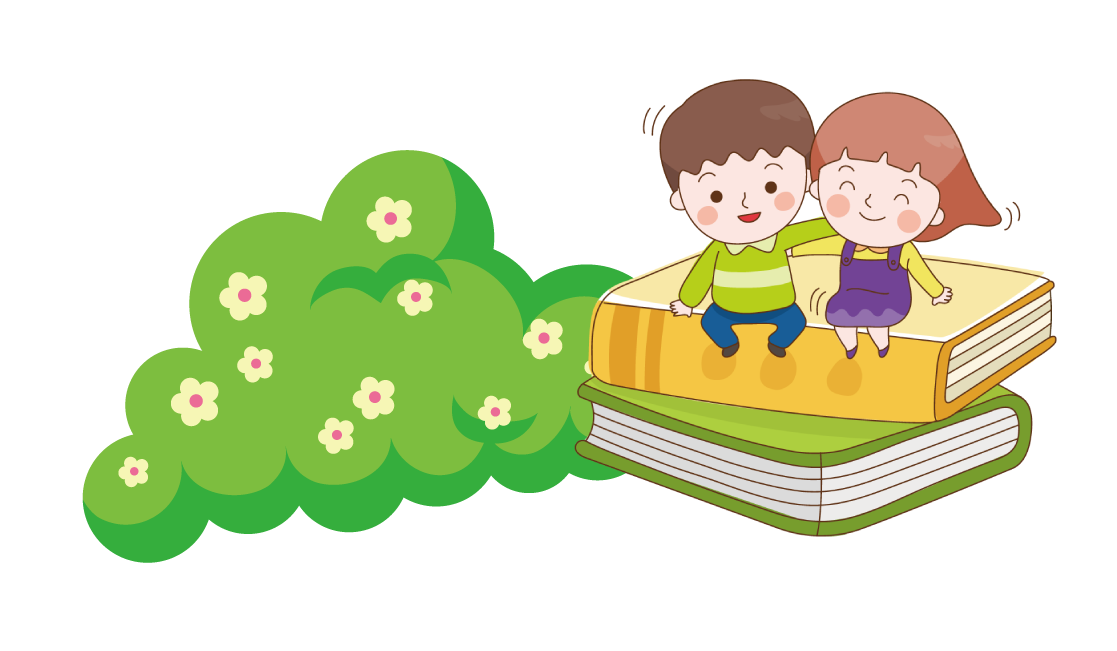 Số mũ bảo hiểm nhiều hơn hay số người điều khiển xe máy nhiều hơn?
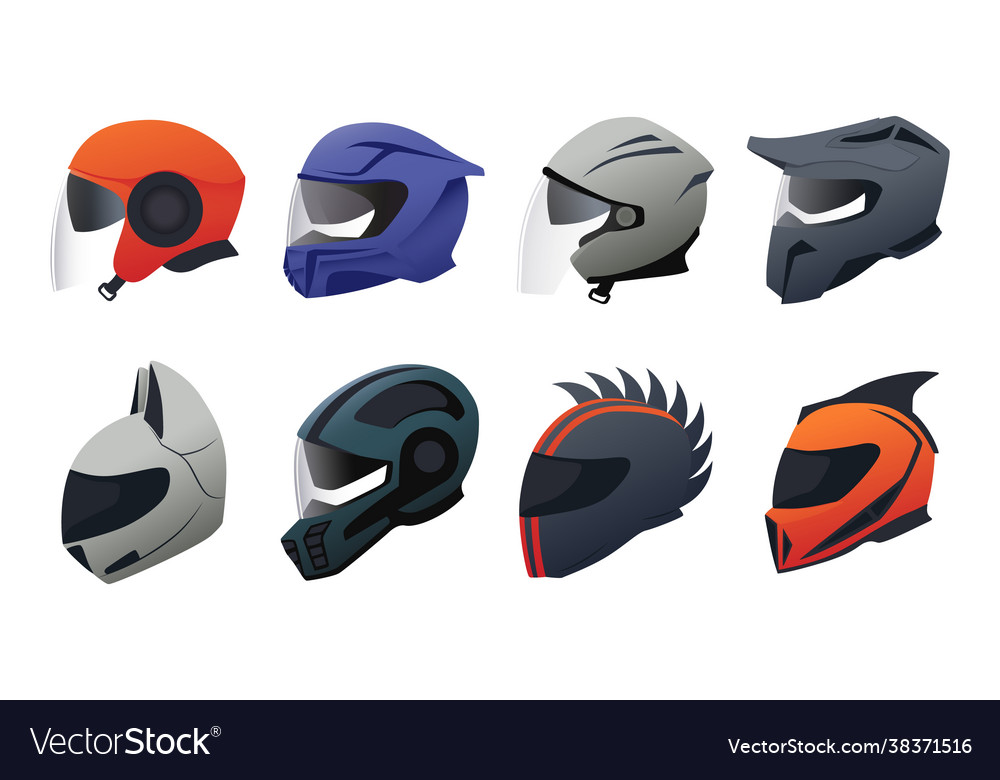 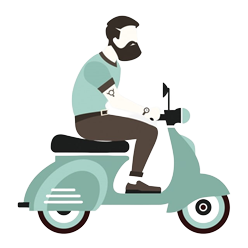 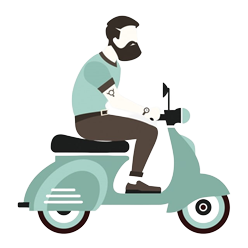 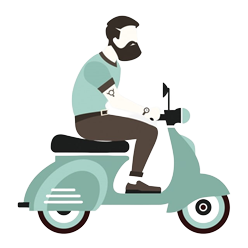 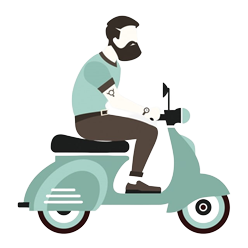 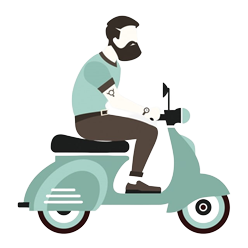 [Speaker Notes: GV giáo dục an toàn GT cho HS]
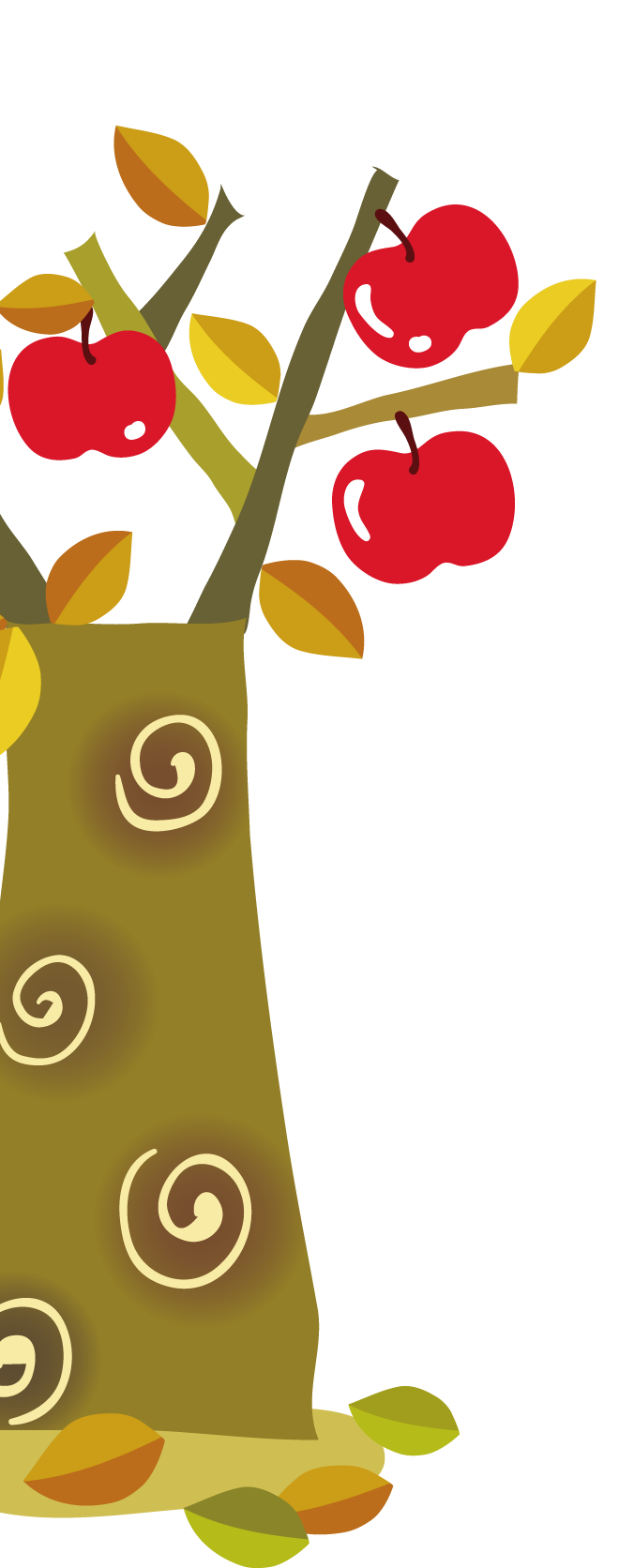 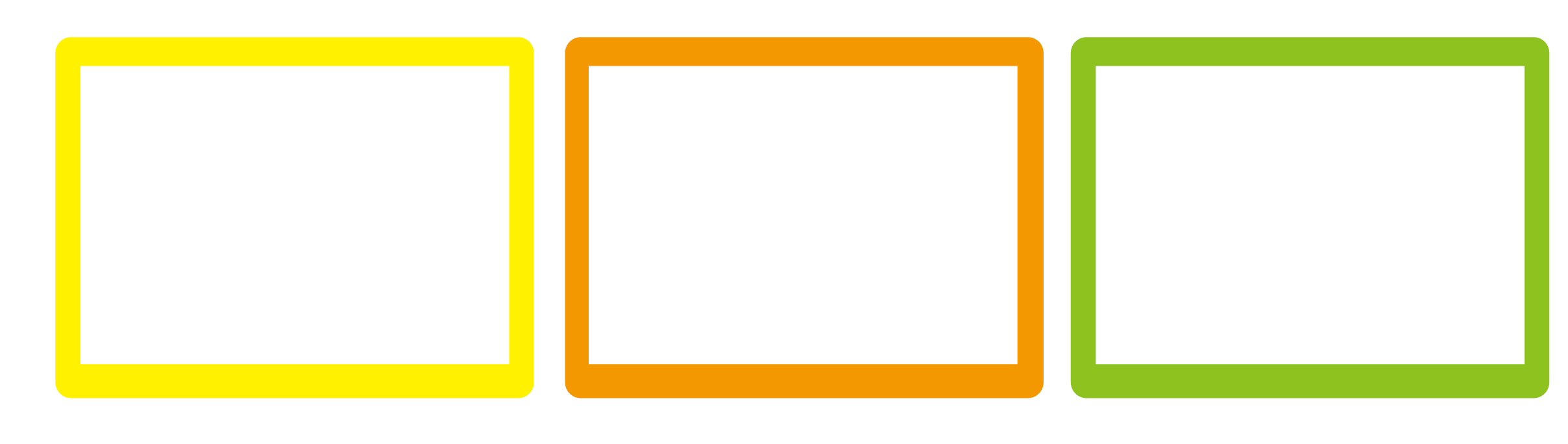 Xem lại bài đã học
Hoàn thành
bài …
Xem bài mới.
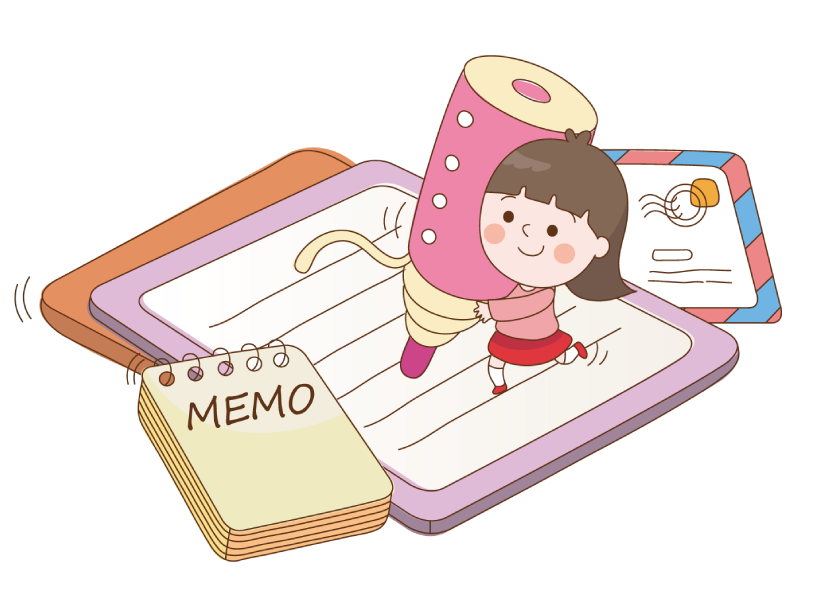